Prince William Forest Park
Overview
About NatureBridge			
Prince William Forest’s Classroom			
A Typical Day at NatureBridge
Learning Groups
Lodging & Dining
What to Bring
Student and Family Agreements
Next Steps
About NatureBridge
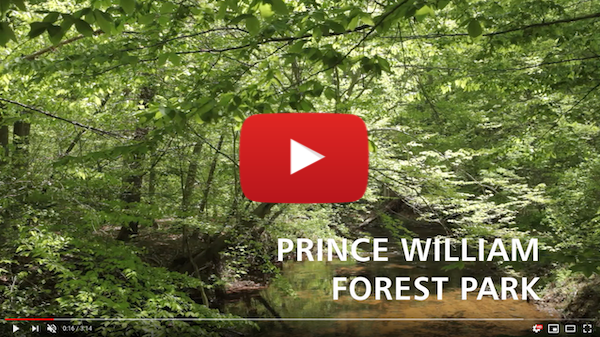 Nonprofit organization, founded in 1971
Partner of the National Park Service
Campuses include: Golden Gate, Yosemite and Olympic
Welcomes over 600 schools and 30,000 students each year
[Speaker Notes: NatureBridge:
•nonprofit organization
•Partner of the National Park Service, our other campuses are in Golden Gate, Yosemite, and Olympic in Washington state.
•More than 40 years, a million students served, 30,000 a year
-Intro to PRWI program – This is the 8th school year of our first East Coast program]
Prince William Forest
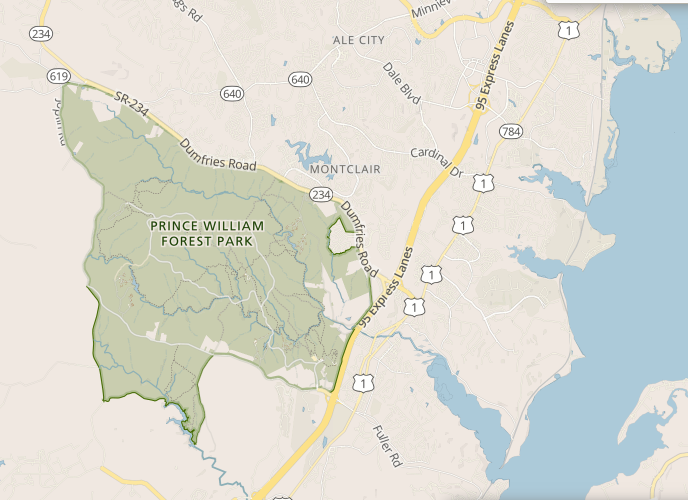 Only 35 miles south of Washington D.C.
15,000 acres of piedmont forest
Pristine streams, waterfalls, 37 miles of trails
[Speaker Notes: Intro to Prince William Forest Park – National Park in your backyard!
•23 square mile park, bordering Quantico Marine Base
•15,000 acres of piedmont forest
•Pristine streams, waterfalls, 37 miles of trails
•The star marks the location of Cabin Camp 1, the site of NatureBridge programs]
Prince William Forest’s Classroom
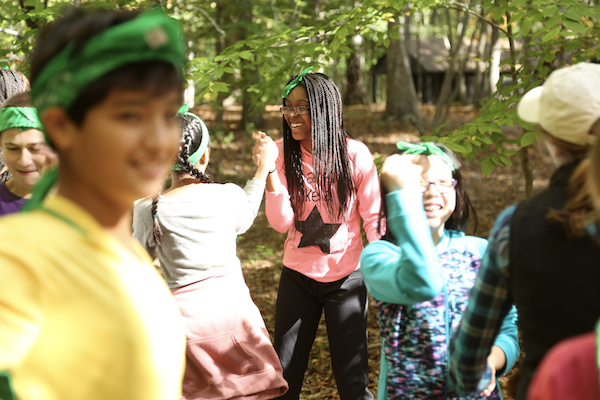 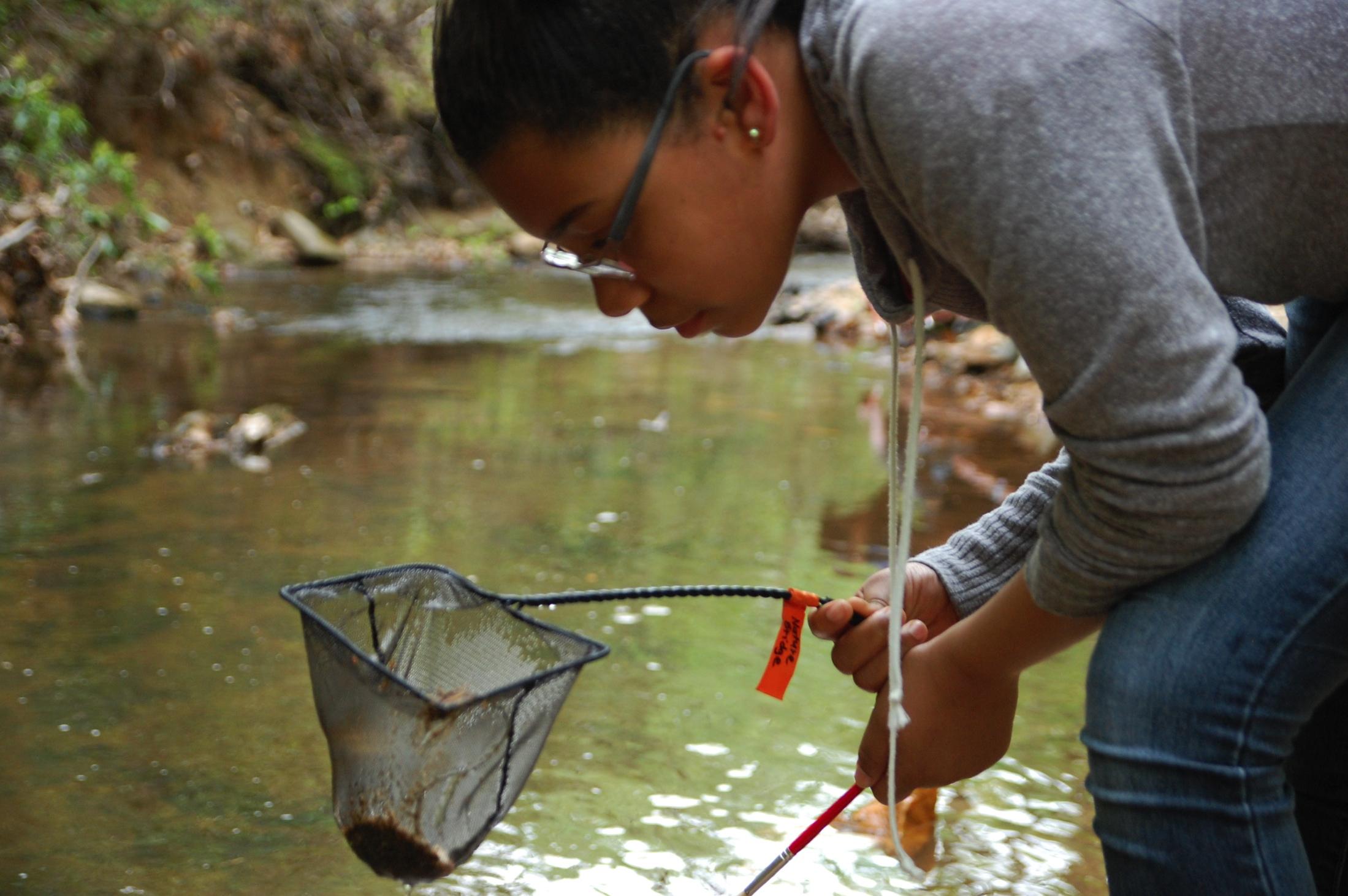 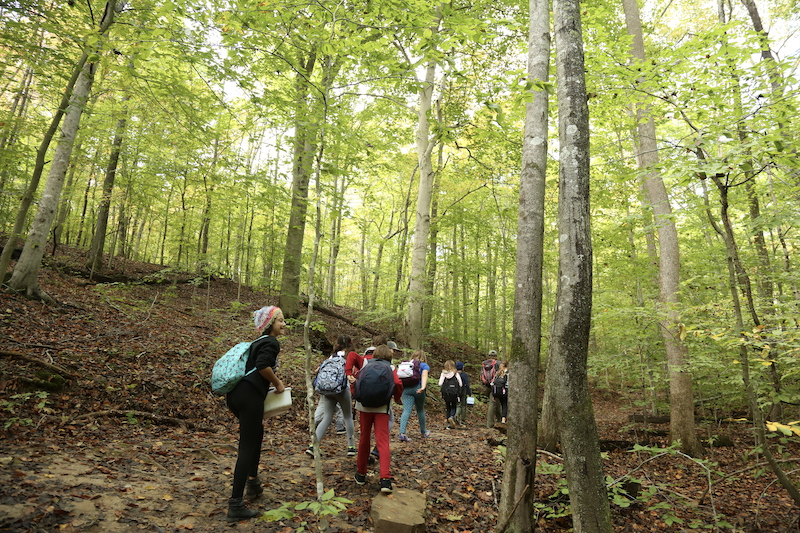 Environmental Science
Team Building & 
Self-Reflection
Experiencing the Outdoors
Sample Day
8:00 a.m.		Breakfast*
9:00 a.m.		Trail day begins ~12:00 p.m.		Lunch on trail~4:00 p.m.		Recreation time (chaperones will supervise)6:00 p.m.		Dinner*7:15 p.m.		Evening program 9:30 p.m.		Quiet campus, lights out

*Meal times may change if there are multiple meal shifts. Early meals: 7:00 a.m. and 5:00 p.m. Late meals: 8:00 a.m. and 6:00 p.m.
[Speaker Notes: - Offer up some sample activities on the trail: - water quality testing in streams in the park
      	- lessons on food waste, landfills, and composting
       	- developing your own questions and uncovering answers through the scientific process as you explore the park 
- We support our Teachers and Chaperones.  They supervise students until the trail day begins; from 4pm to 7:30pm; and again from 8:30pm onwards.]
Learning Groups
12-15 students and 1 or 2 chaperones
Spend the day together on trail
Learning Groups are led by professional NatureBridge educators
Bachelor’s Degree or equivalent work and training experience
cleared background checks 
certified to manage risk in the field, trained in Wilderness First Aid
Learning Groups will be arranged by your school’s group coordinator
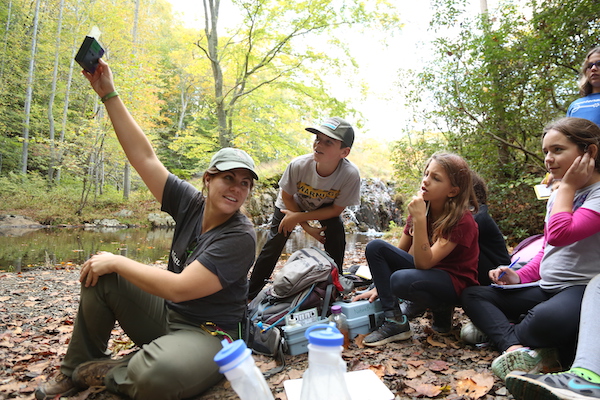 [Speaker Notes: Educators – high-quality, outdoor teachers
•Our focus is on personal growth, improved interpersonal skills, and increased academic ability
•We strive to create a community atmosphere in which all students experience support and success.]
Lodging
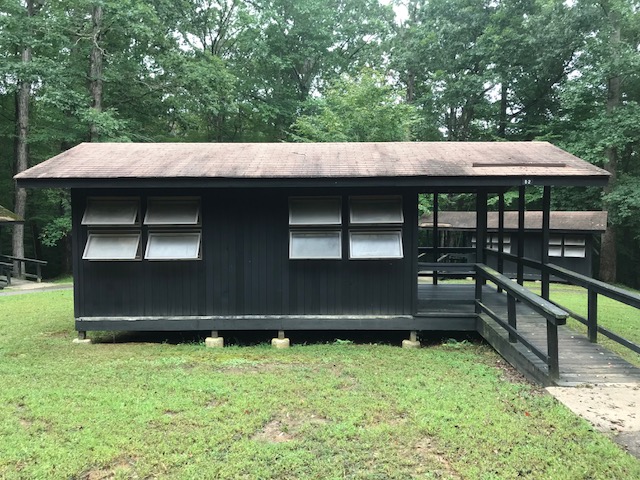 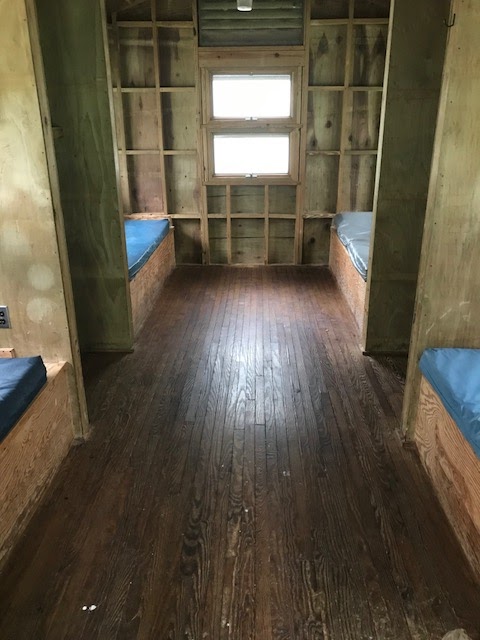 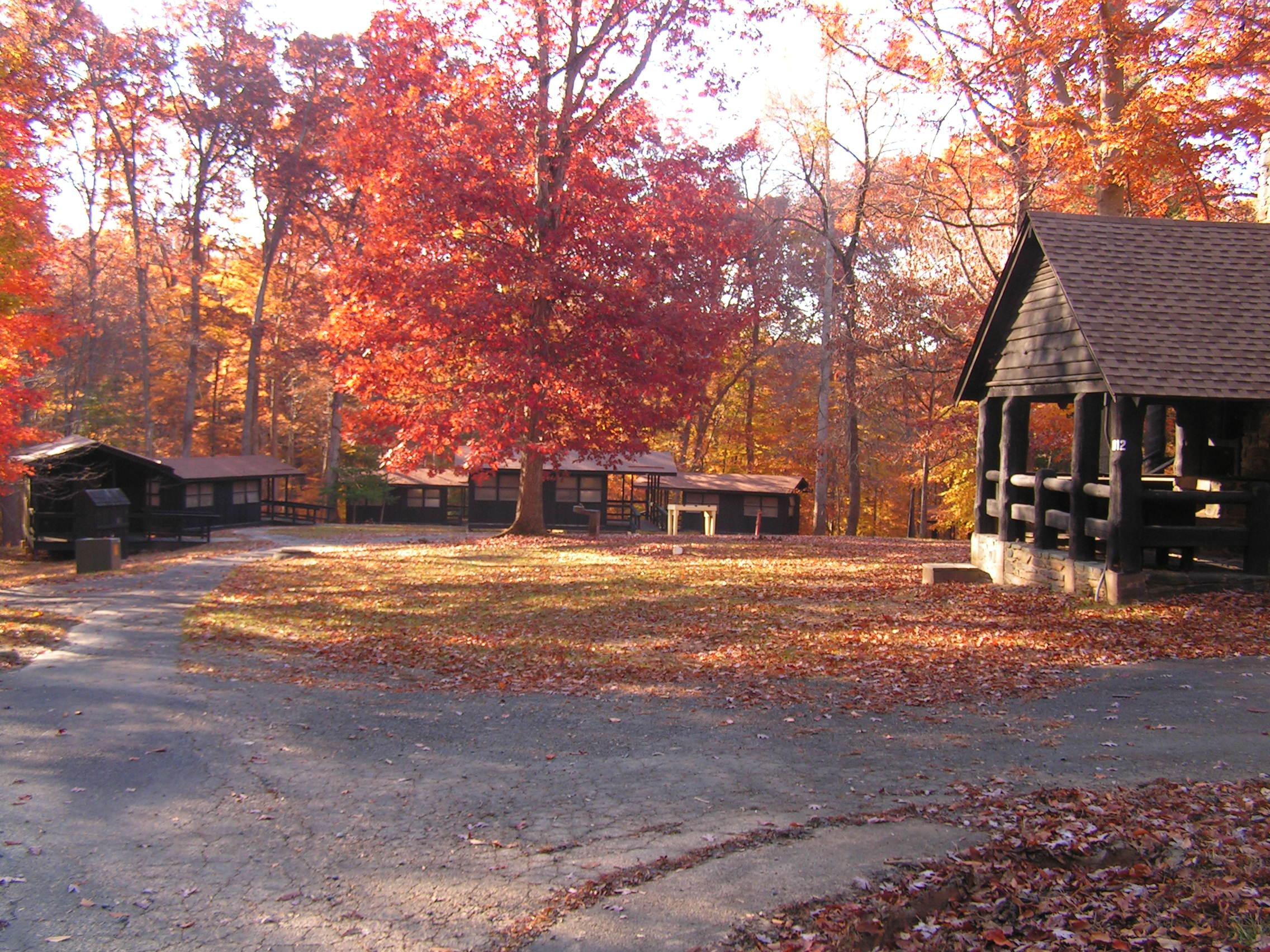 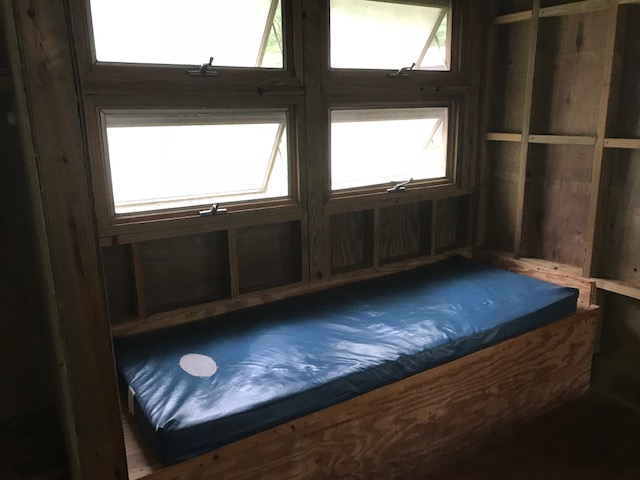 Cabin Camp 1
Inside the cabins
[Speaker Notes: Accommodations:
-4-6 students per cabin
-Foam mattresses
-You will bring sleeping bag, pillow, etc
-There are eight cabins in each Cabin Loop.  
-Seven cabins have four or six beds in each and are generally used for students.  
-There is one cabin in each Loop with fewer beds that are typically used by chaperones.
-Schools can choose to assign cabins however they like, as long as there are at least two adults in each Cabin Loop.]
Bath House
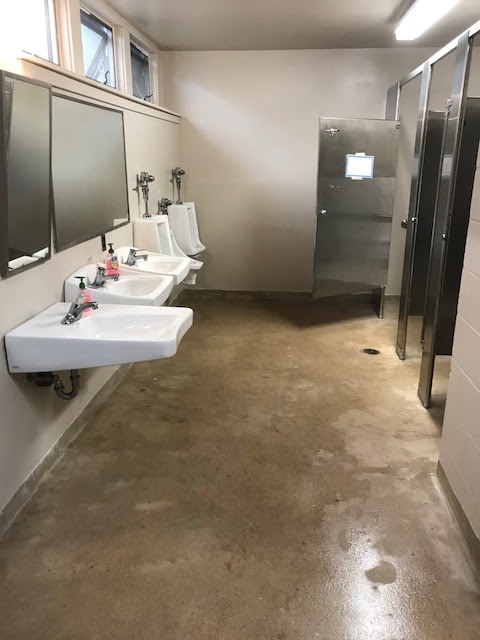 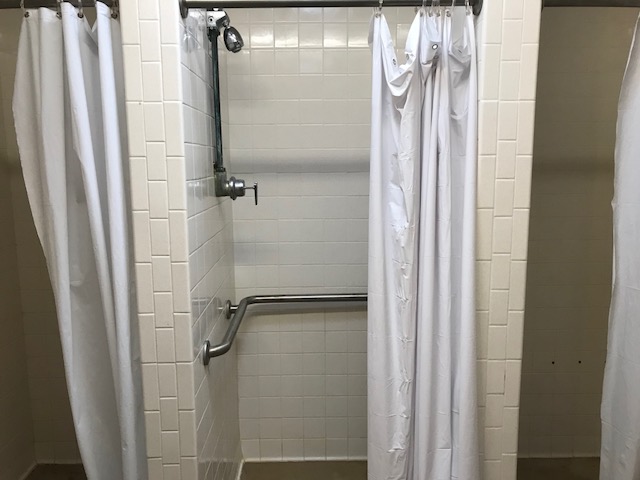 [Speaker Notes: Each Cabin Loop has a bath house that has several sinks, showers, and toilets.
The bath houses have electricity and warm water.]
Dining
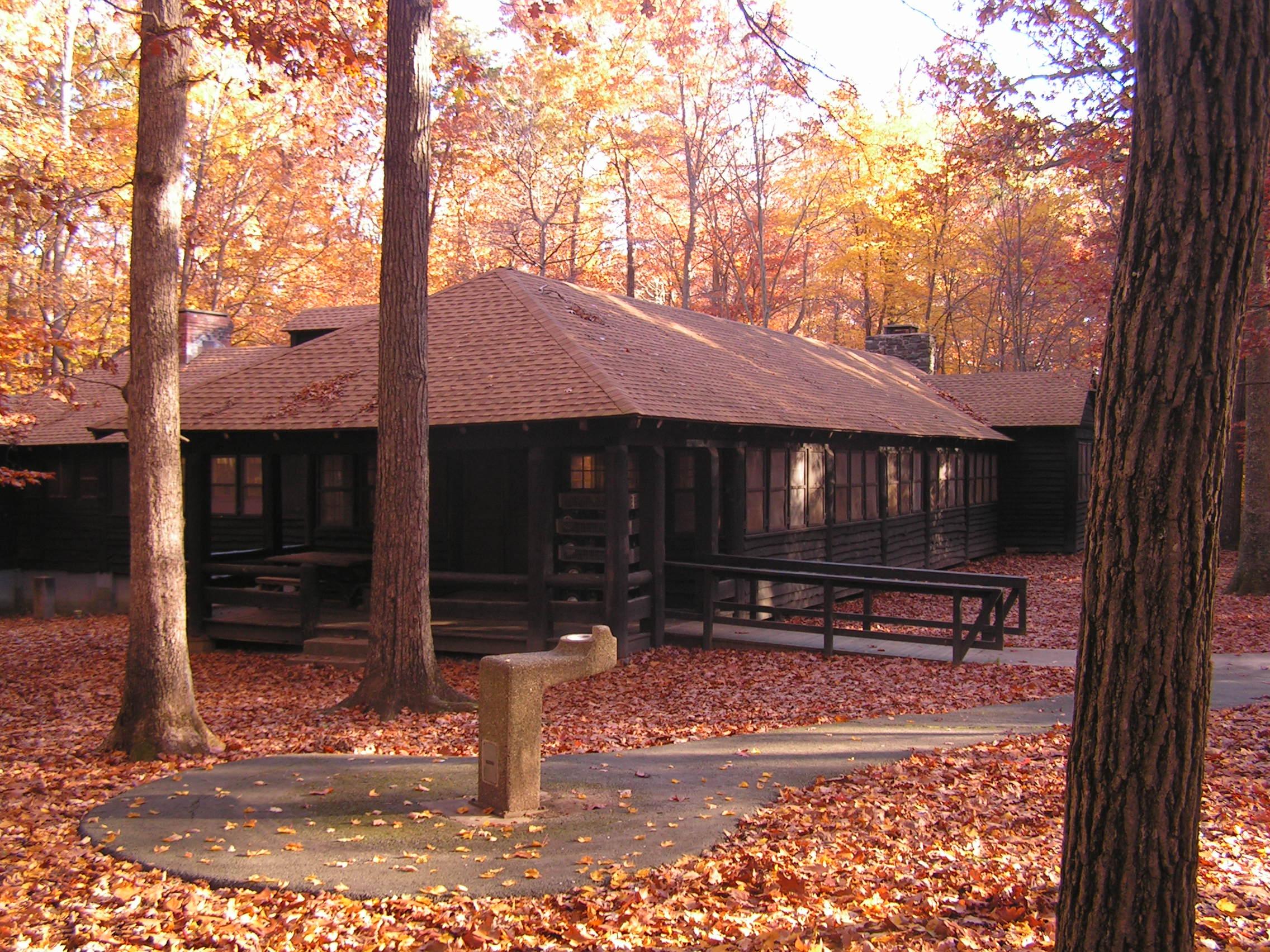 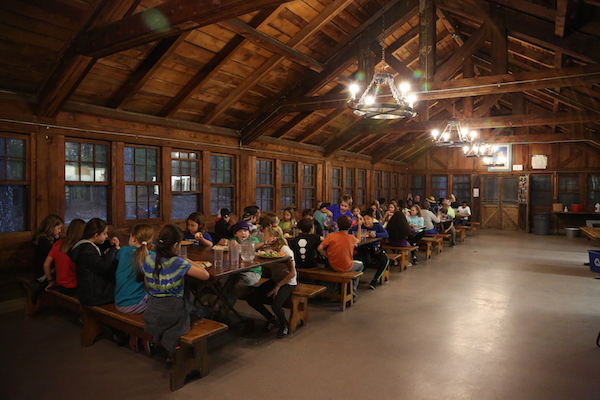 Inside the Dining Lodge
Dining Lodge
[Speaker Notes: Breakfast and dinner will be served in the dining lodge.  This building will also serve as the main meeting place on campus.
-Meals are served cafeteria style and there are plenty of options
-Kitchen staff will be receiving information about dietary needs and allergies before the program and will make the needed accommodations
-Food is nutritious

Sample breakfast:
-Eggs, sausage, hash browns, oatmeal, fruit
Sample dinner:
- Pasta w/ meat or marinara sauce, breadsticks, salad, brownie (dessert)]
Microscope Lab
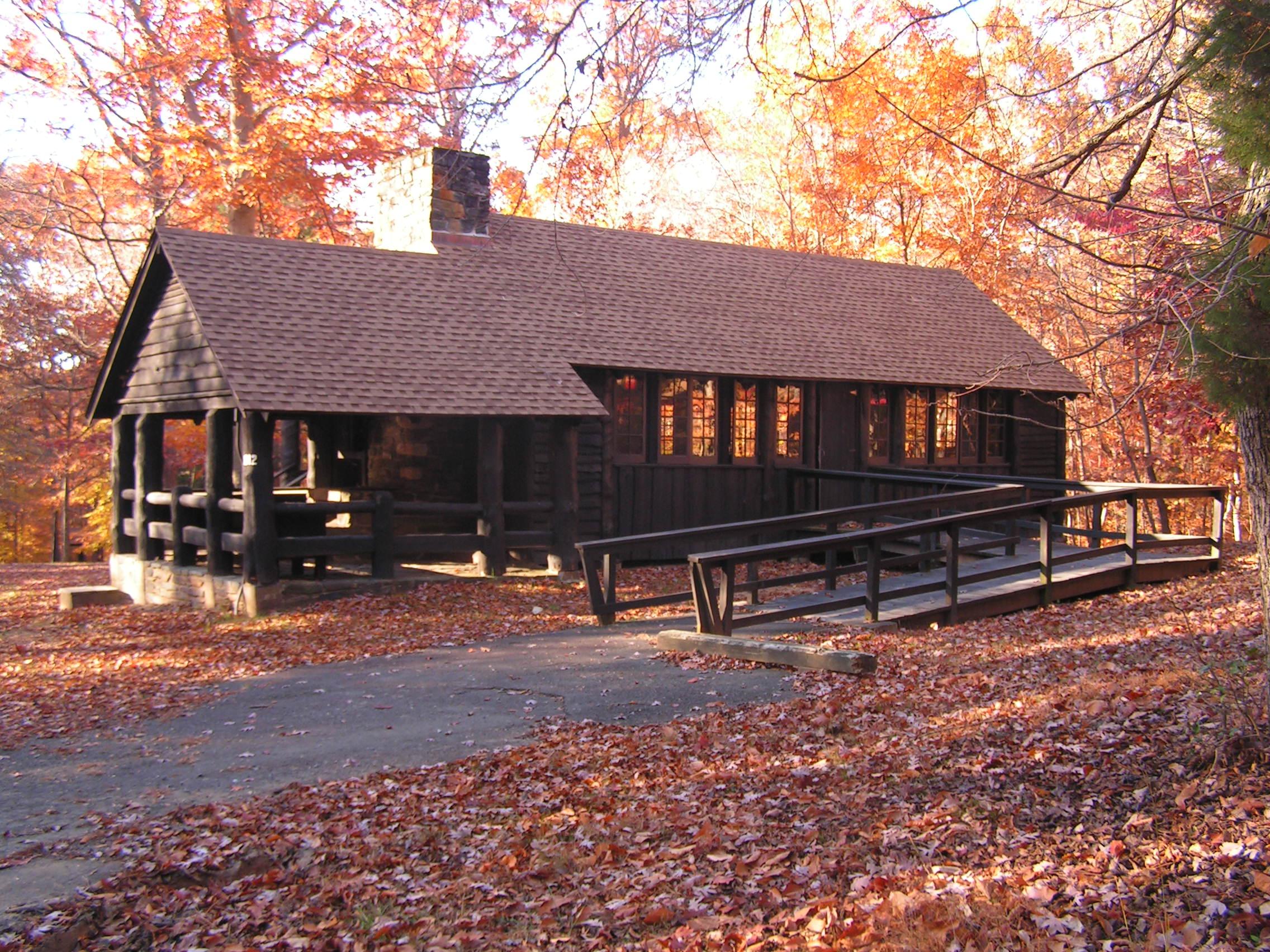 [Speaker Notes: There are several lodges on campus that can serve as indoor classrooms. Don’t plan on staying inside all day, though. Be prepared to be outside in inclement weather.]
Cabin Camp 1
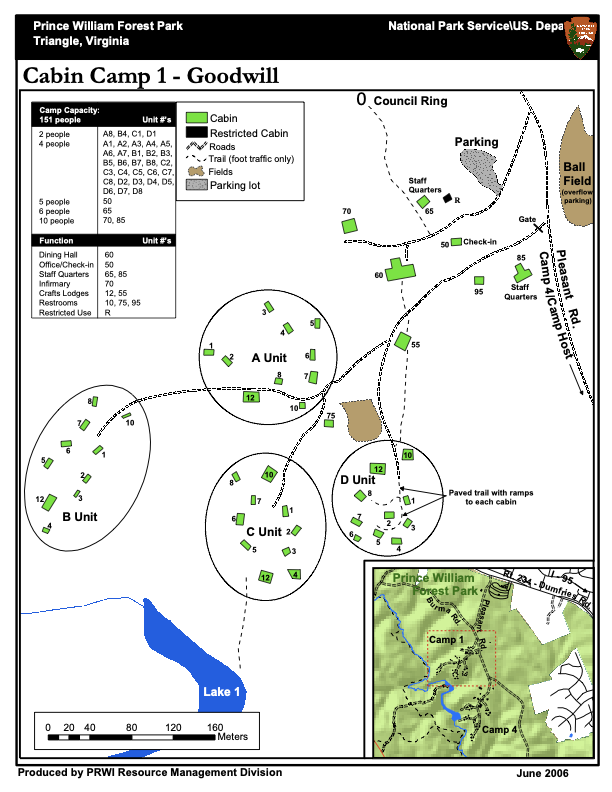 [Speaker Notes: -Girls and boys in separate cabin loops
-Boys will be in A-Loop or C-Loop
-Girls will be in B-Loop or D-Loop
* During some programs, the campus is shared by 2 schools, in that case, cabin assignments will be made according to participant numbers. Typically schools will used A & B Loop together or C & D Loop together
-
-NOTE: all equipment will be dropped off at the ball-field, about 1/5 of a mile from cabin loops: don’t bring more than you can carry! One back-pack for the trail, sleeping bag, and one medium-sized duffle bag with clothes, etc.
-]
What to Bring: Bedding
Warm Sleeping Bag 
and/or 
Warm Blankets and Sheets

Pillow
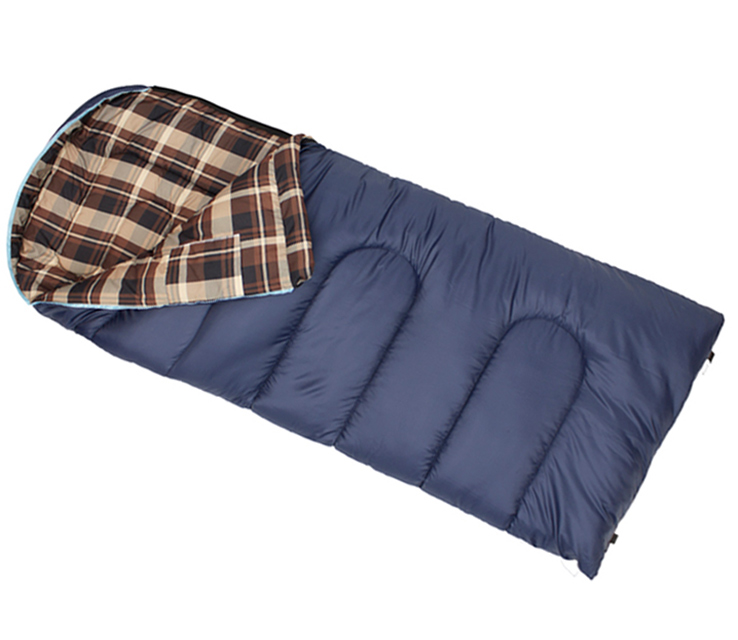 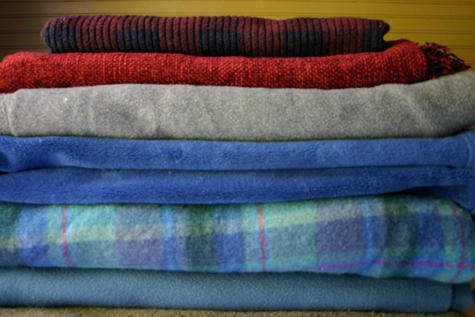 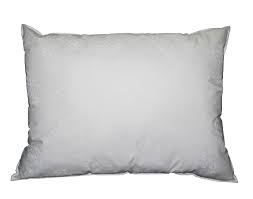 [Speaker Notes: Please look at the Clothing and Equipment List provided by your Group Coordinator]
What to Bring: Clothing
Good gear is functional, but doesn’t need to be fancy!
Read the packing list carefully and be prepared for all kinds of weather and for getting dirty.
rain gear
sturdy shoes
warm hat
gloves
extra socks
sun hat
medications
flashlight
toiletries
towel/wash cloth
[Speaker Notes: You don’t need to go out and buy brand new clothes and equipment! Borrow what you can, you should be well-prepared, but remember it’s only 3 days.
-Rain jackets are preferred, a warm fleece jacket with a poncho will work as well.
-Bring hiking boots if you have them, but sturdy sneakers will work as well.  An extra pair of shoes to wear around camp and sandals for the bath house are recommended.
-3-4 pairs of socks are recommended, bring one just for sleeping in the cabin
-Students are strongly advised NOT TO WEAR SHORTS: temperatures may vary drastically, also shorts will limit the ability to hike off-trail through sometimes thick under-brush.
-Students must bring medications with them (including inhalers, etc.) Chaperones will need to be sure that students have all of the medications that they may need while on the trail or on campus.]
What to Bring: Daypack
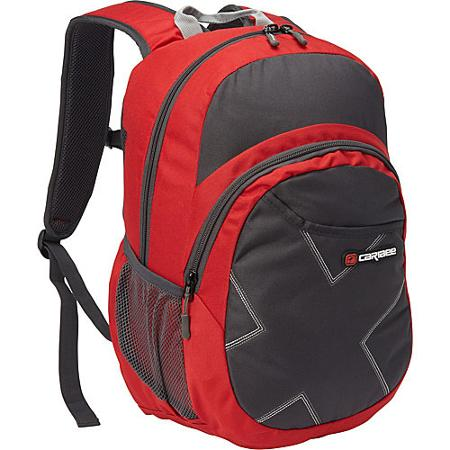 Carry in your backpack every day:
Bag lunch for 1st Day!
Large water bottle (full of water)
Journal and two sharp pencils
Extra layers of warm clothing 
Hat and gloves
Rain gear
Bandana (used for lunch placemat)
(Optional: camera or binoculars)
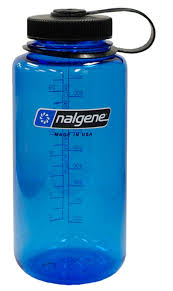 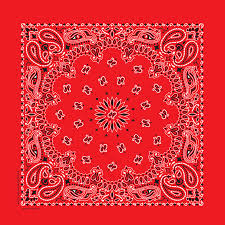 [Speaker Notes: *Remind students to only bring lunch for the first day, no other food is allowed in cabins!*
Chaperones are responsible for making sure students have necessary medications with them on the trail (inhalers, epi-pens, etc.).
This is a good time for the phone conversation!
NatureBridge policy: We don’t allow cell phones to be a distraction during program time. We ask that if students and chaperones have phones with them, they remain on airplane mode throughout the day. Students are permitted to use the camera feature on their phones at appropriate times.
Recommendations: We advise schools to develop a cell phone policy that works best for them. Here are some options:
-No cell phones.  Teachers provide phone numbers to parents to contact in case of emergency, teachers will contact parents if there are any issues with students
-Students have phones with them.  Chaperones are responsible for making sure students keep phones on airplane mode throughout the program day, they must also ensure appropriate use during free time (no use of cameras in cabins/bath houses, etc.)
-RECOMMENDED if students are permitted to bring phones: Students bring cell phones, but they are collected by teachers.  All phones are labeled and passed out for a 10-20 minute window in the evening after dinner.  Students are permitted to call/text home, and then return phones to teachers. Parents are able to contact teachers in case of emergency.
-NatureBridge Google voice number: 703-634-9041* This number is for emergencies only. If parents need to contact their children, but cannot reach a teacher, they should call this number.  Please discourage parents from calling this number just to check on their kids. Try to emphasize that “no news is good news.”]
Student and Family Agreements
All students and adults are expected to fully participate in all aspects of the program.
Parents/guardians are responsible for picking up their child in Prince William Forest if they are too ill to hike, injured or need to be sent home because of a behavior violation. 
Safe and inclusive behavior is important. Students are expected to follow all behavior guidelines. Students must review student expectations prior to the trip.
NatureBridge Cell Phone Policy:
Policy [4.16] When student participants are in learning groups with NatureBridge educators and school chaperones, cell phones should be set in airplane mode and used only for taking photos, video or specific school projects. When student participants are not in learning groups, any cell phone use will be supervised by teachers and chaperones. Student participants may not use cell phones in NatureBridge cabins, dining halls, or bathrooms.
Next Steps
Registration Forms:
Your school’s group coordinator will give you a copy of the NatureBridge registration form.
Modes of Communication:
NatureBridge will be in direct contact with your school’s group coordinator. Please direct all questions to that individual.
Timeline and Calendar:
Please adhere to all deadlines dictated by your school’s group coordinator. This ensures that NatureBridge can provide the safest/highest quality program for your student.
Visit NatureBridge’s website to learn more: naturebridge.org/princewilliamforest
Emergency Contact Information
Emergency ContactNatureBridge Cell Phone: 703-634-9041(Google Voice) 

Will be answered by Jim Serfass or other NatureBridge staff member
Contact Group Coordinator for non-emergencies
[Speaker Notes: Group Coordinator is expected to share their contact information with parents. Other chaperones’ contact information can also be provided.]
Questions?
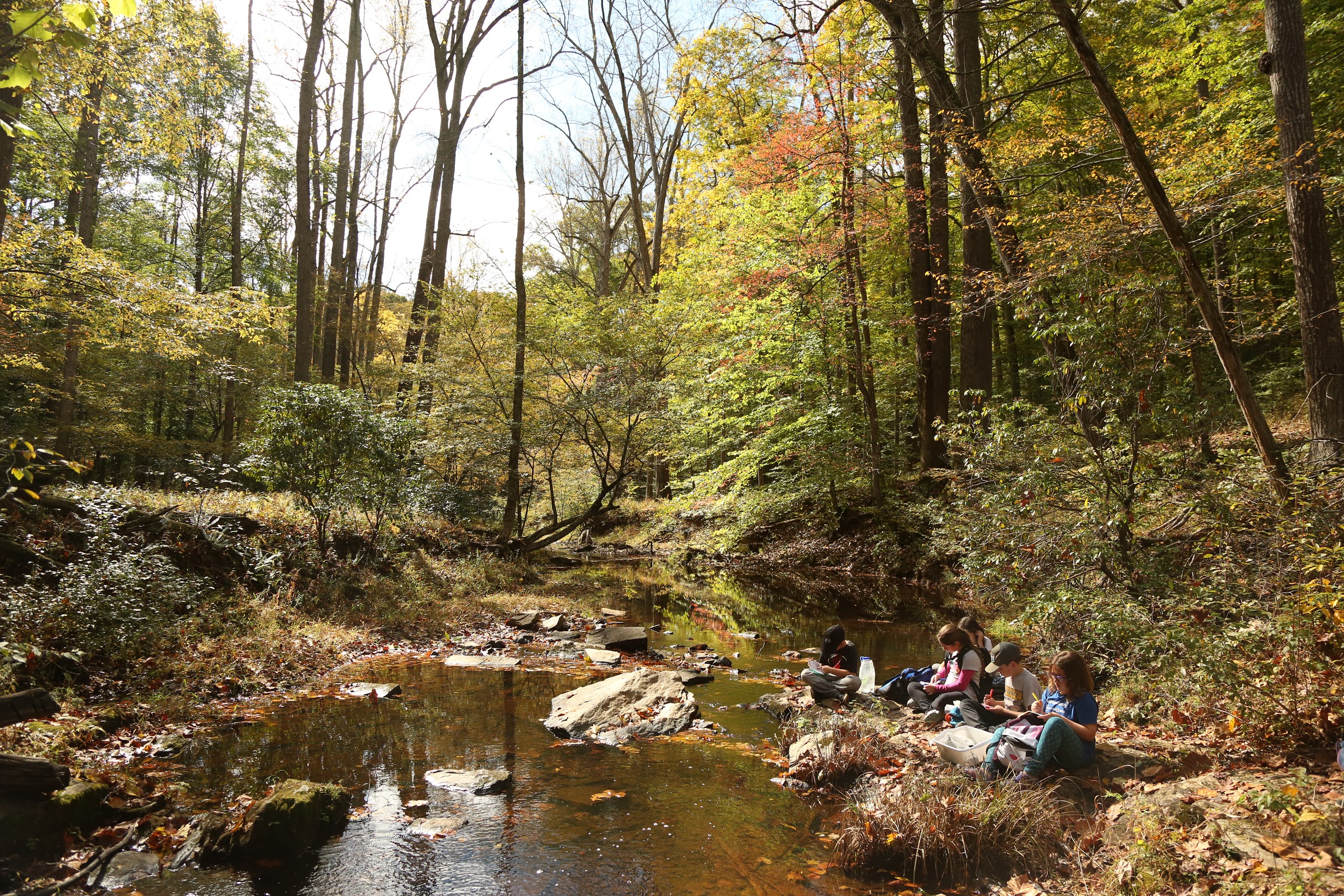 NatureBridge looks forward to welcoming your school to Prince William Forest!
[Speaker Notes: Common questions:
Q: cabin and group assignments: teachers will determine who is in which cabin and group, this can be done a few different ways.
A: Option 1: Students can write the names of 2-3 students they want to share a cabin with, students that share a cabin are then assigned to different learning groups (this works especially well for schools bringing 4 learning groups)
Option 2: Students can list people they definitely don’t want to share a cabin/learning group with
Option 3: Group Coordinator assigns all cabins/groups with no in-put from students
Q: Campus safety procedures (at night):
A: Adult chaperones in each cabin loop, 1 NatureBridge staff member on-site serving as on-call contact for emergencies, park dispatch: head of park police lives at the entrance to Cabin Camp 1, very quick response time.  There is a gate on the road leading in to Cabin Camp 1, also the camp is separated from all other roads in the park, not easily accessible from any other point in the park. 
Q: pick-up/drop-off times
A: Those arrangements are made by the Group Coordinator. Schools often designate a room or space for students to store equipment on the days they depart and return on the trip.
Q: How’s the food? How’s it served?
A: The food is very good.  Breakfast and Dinner are served cafeteria-style in the dining hall.  Lunch will be picnic-style with in learning groups.
Q: Pick-up/drop-off procedures at school
A: This is all up to the school, group coordinators should check in with teachers/staff ahead of time to determine the best place to store luggage, etc.]